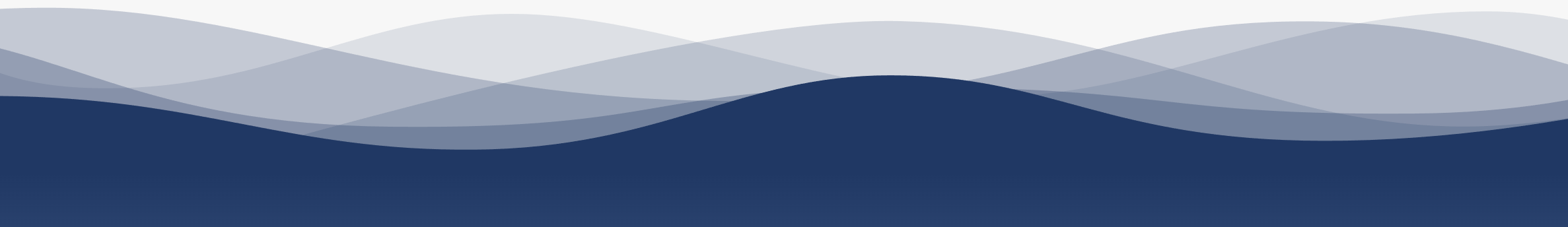 1
7
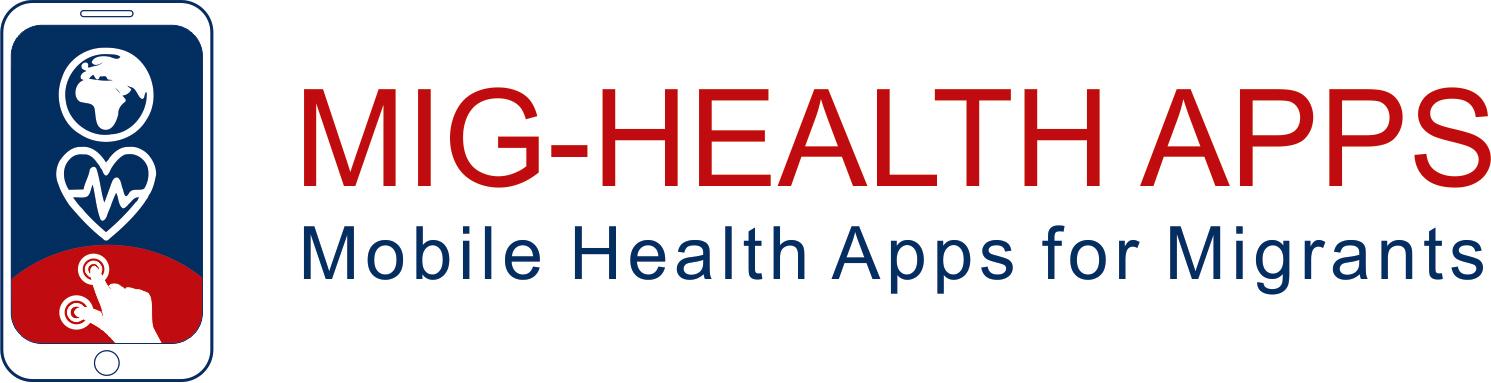 2
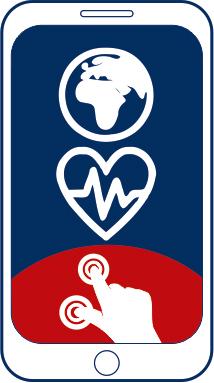 8
3
9
https://apps4health.eu/
4
Ενότητα 1  - Συνεδρία Αυτοδιδασκαλίας (1.3)Ευαισθητοποίηση σχετικά με τη σημασία της αυτοδιαχείρισης και των Εφαρμογών Υγείας
10
5
11
6
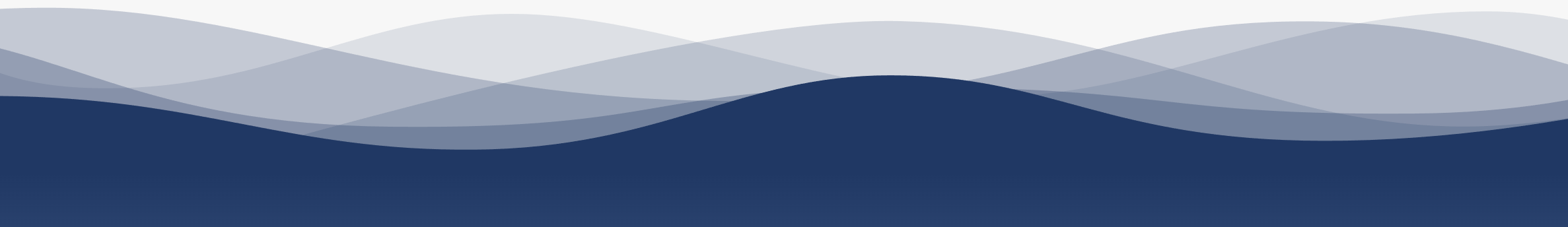 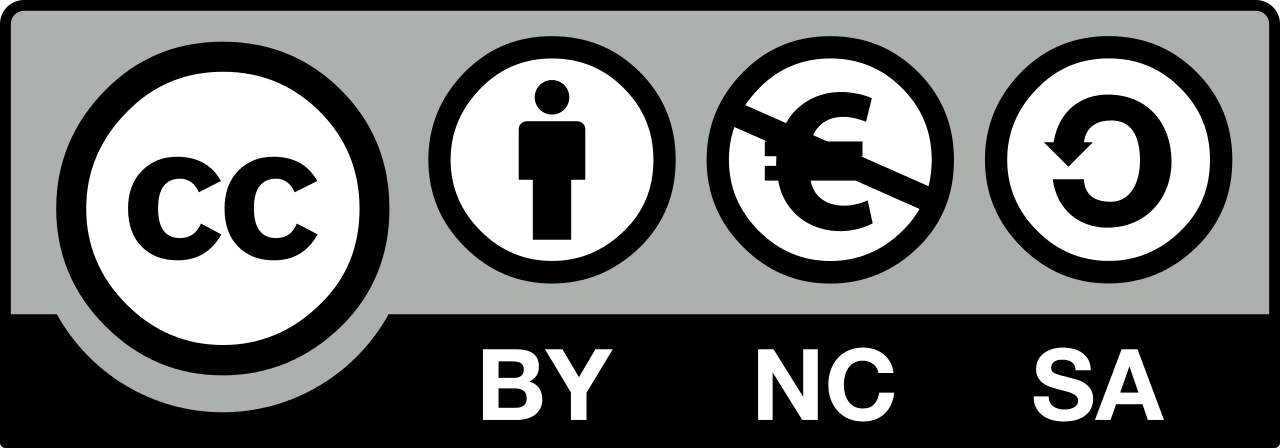 Με τη χρηματοδότηση της Ευρωπαϊκής Ένωσης. Ωστόσο, οι απόψεις και οι γνώμες που εκφράζονται είναι αποκλειστικά των δημιουργών και δεν αντανακλούν κατ' ανάγκη τις απόψεις και τις γνώμες της Ευρωπαϊκής Ένωσης ή του Ευρωπαϊκού Εκτελεστικού Οργανισμού Εκπαίδευσης και Πολιτισμού (EACEA). Ούτε η Ευρωπαϊκή Ένωση ούτε ο EACEA μπορούν να θεωρηθούν υπεύθυνοι γι' αυτές.
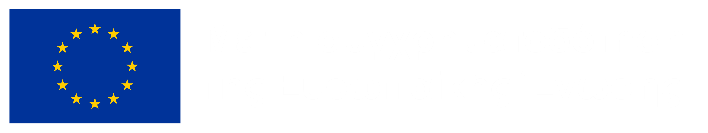 Εταίροι
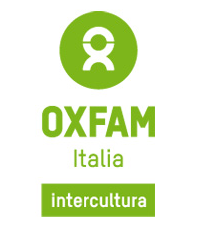 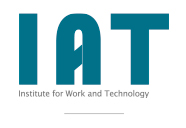 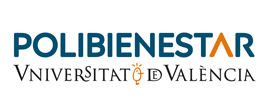 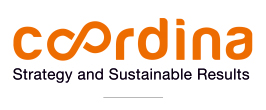 WESTFALISCHE HOCHSCHULE GELSENKIRCHEN,BOCHOLT, RECKLINGHAUSEN
GELSENKIRCHEN, GERMANY
www.w-hs.de
COORDINA ORGANIZACIÓN DE EMPRESAS YRECURSOS HUMANOS, S.L.
VALENCIA, SPAIN
coordina-oerh.com
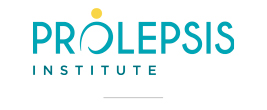 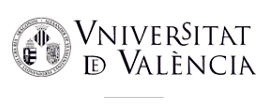 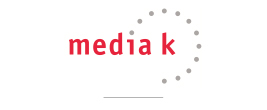 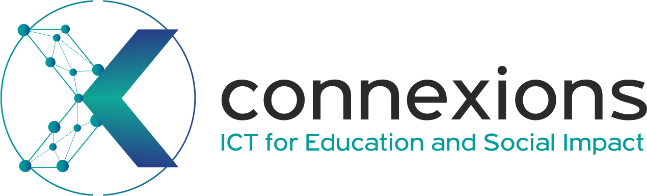 CONNEXIONS
ATHENS, GREECE
www.connexions.gr
PROLEPSIS
ATHENS, GREECEwww.prolepsis.gr
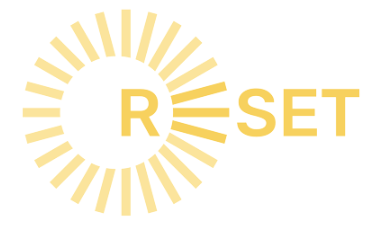 UNIVERSITAT DE VALENCIA
VALENCIA, SPAIN
www.uv.es
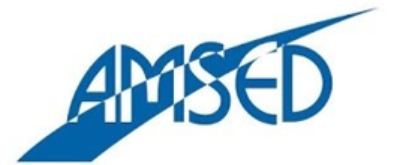 media k GmbH
Bad Mergentheim, GERMANY
www.media-k.eu
RESET
CYPRUS
www.resetcy.com
AMSED
STRASBOURG, FRANCE
www.amseΔ.fr
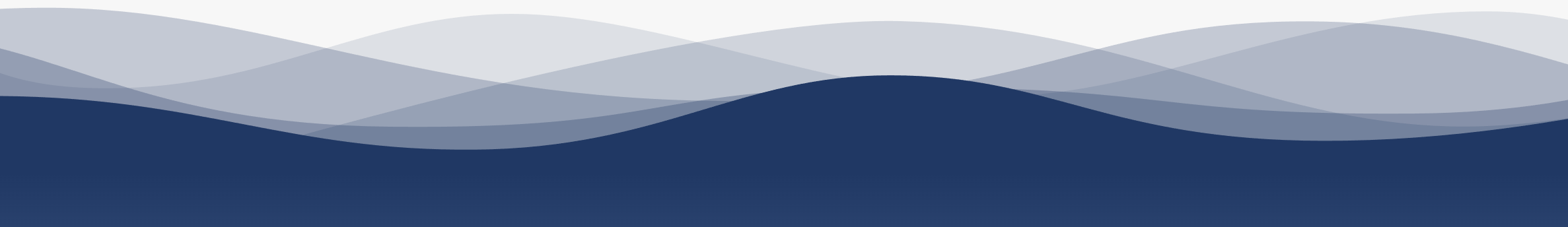 Συνεδρία Αυτοδιδασκαλίας:  Περιεχόμενο
1. Κουίζ και Αυτοαξιολόγηση
Ποιος είναι ο κύριος στόχος του προγράμματος MIG-HEALTH APPS;
Μία απάντηση είναι σωστή!
A. Στόχος του MIG-HEALTH APPS  είναι να υποδείξει στους μετανάστες ευκαιρίες κατάρτισης σε διάφορες γλώσσες.
B. Στόχος των MIG-HEALTH APPS είναι να ενισχύσει τις ικανότητες των μεταναστών όσον αφορά τη χρήση εφαρμογών υγείας.
[Speaker Notes: B IS CORRECT]
Οι εφαρμογές υγείας δύνανται να συντελέσουν στην...
Μία απάντηση είναι σωστή!
A. Προώθηση της υγείας
B. Ενίσχυση της αυτονομίας των ασθενών
Γ. Βελτίωση ή στον έλεγχο της υγείας
Δ. Όλες οι απαντήσεις είναι σωστές
[Speaker Notes: D is correct]
Τι θα βρούμε στο εκπαιδευτικό πρόγραμμα MIG HEALTH APPS;
Μία απάντηση είναι σωστή!
A. Παιχνίδια
B. Βιβλία με δυνατότητα λήψης
Γ. Εργαλεία επεξεργασίας φωτογραφιών
Δ. Εφαρμογές Υγείας
[Speaker Notes: D IS CORRECT]
Ποια από τις παρακάτω απαντήσεις είναι σωστή;
A. Το πρόγραμμα κατάρτισης περιλαμβάνει τις ακόλουθες συνεδρίες:
Συνεδρίες διδασκαλίας
Συνεδρίες βιωματικής κατάρτισης
Συνεδρίες αυτοδιδασκαλίας
Συνεδρίες λήξης
B. Το πρόγραμμα κατάρτισης περιλαμβάνει τις ακόλουθες συνεδρίες: 
Συνεδρίες διδασκαλίας
Συνεδρίες βιωματικής  κατάρτισης
Συνεδρίες λήξης
[Speaker Notes: A is correct]
Ποια από τα παρακάτω μπορείτε να βρείτε στο πρόγραμμα κατάρτισης MIG-HEALTH APPS;
Δύο απαντήσεις είναι σωστές!
A. Εφαρμογές Υγείας για σωματική δραστηριότητα
B. Εφαρμογές υγείας για τη φροντίδα κατοικίδιων ζώων
Γ. Εφαρμογές για την Υγεία των Γυναικών και συναφούς θεματολογίας
Δ. Εφαρμογές Υγείας για ανακύκλωση
[Speaker Notes: A AND C ARE CORRECT]
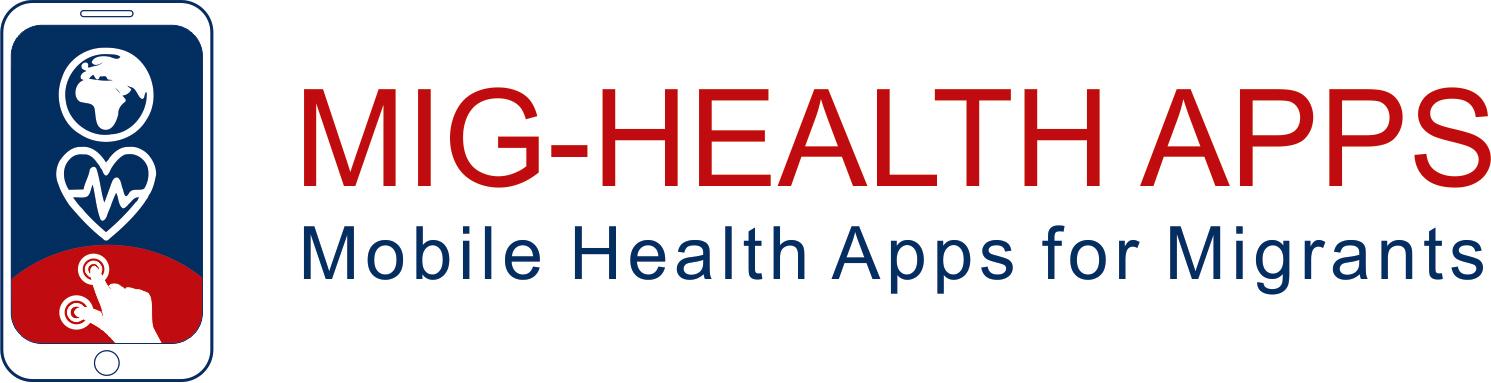 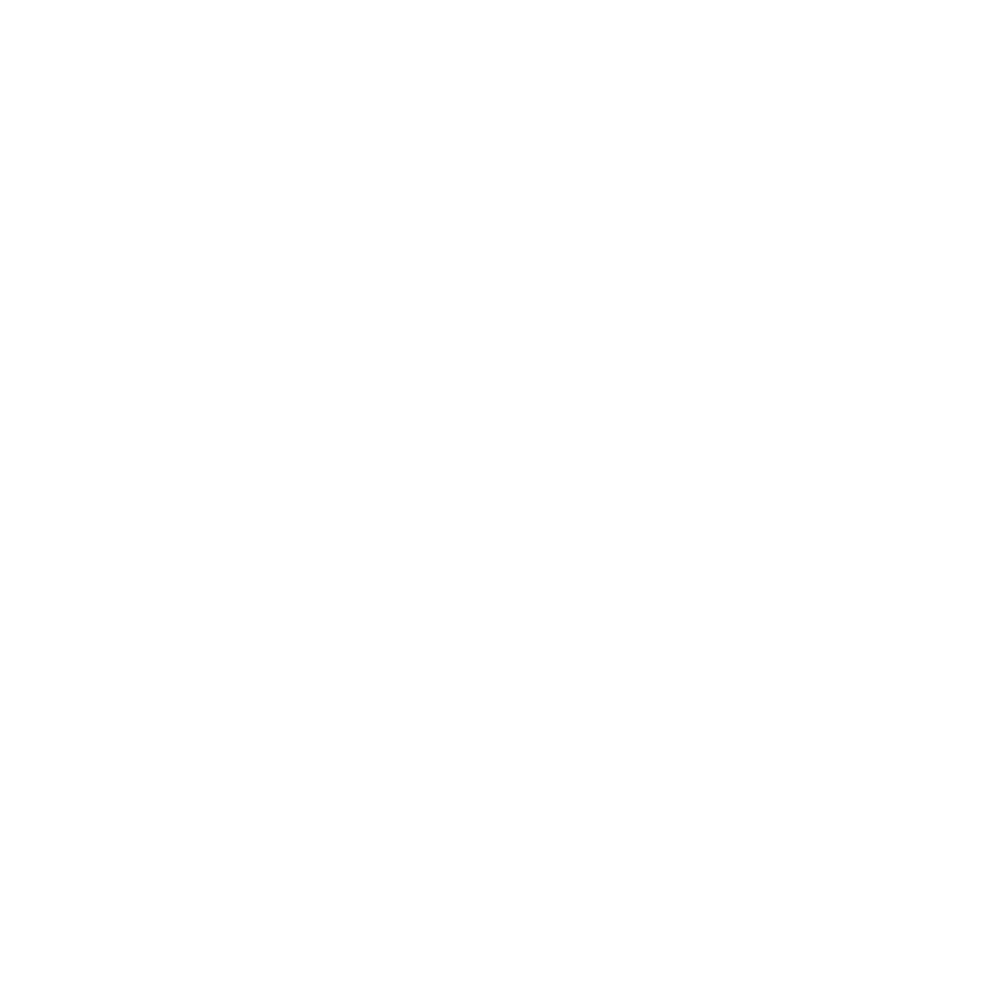 Συγχαρητήρια!
Ολοκληρώσατε τη διδασκαλία αυτής της ενότητας!
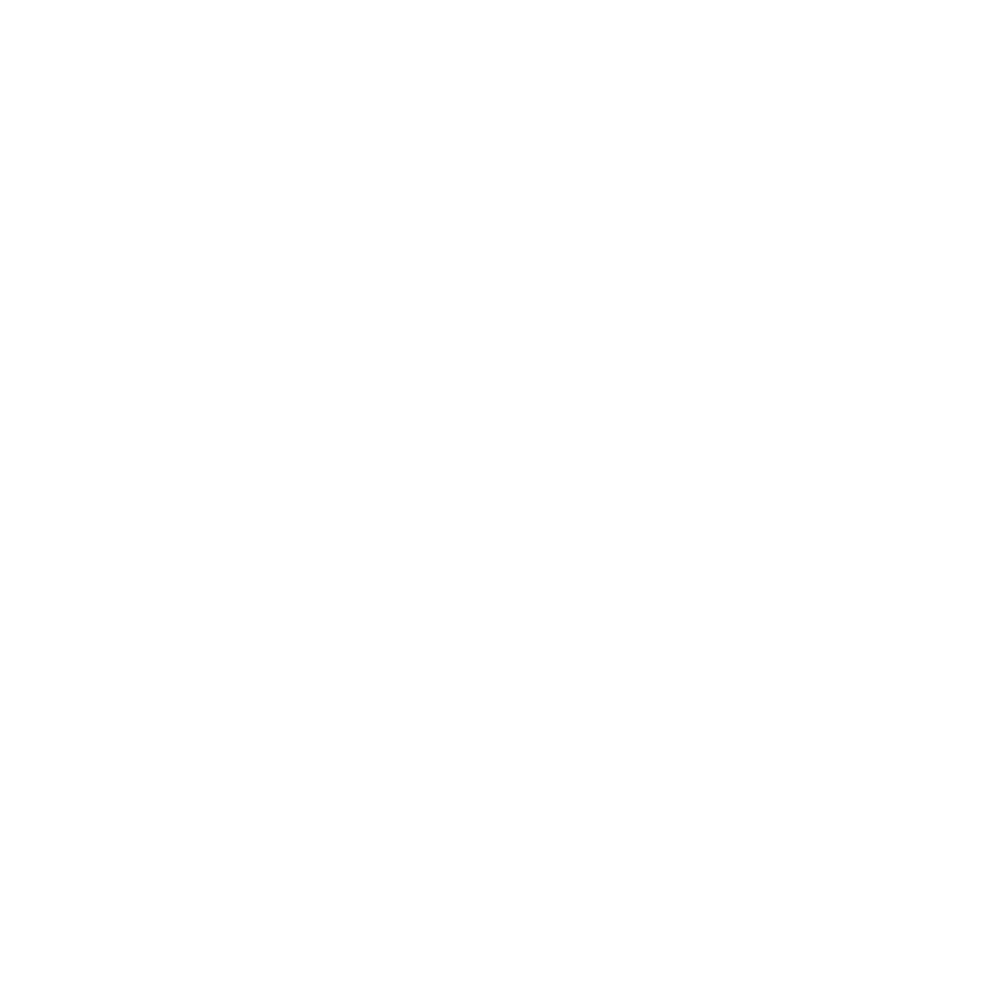 Με τη συγχρηματοδότηση της Ευρωπαϊκής Ένωσης. Οι απόψεις και οι γνώμες που διατυπώνονται εκφράζουν αποκλειστικά τις απόψεις των συντακτών και δεν αντιπροσωπεύουν κατ' ανάγκη τις απόψεις της Ευρωπαϊκής Ένωσης ή του Ευρωπαϊκού Εκτελεστικού Οργανισμού Εκπαίδευσης και Πολιτισμού (EACEA). Η Ευρωπαϊκή Ένωση και ο EACEA δεν μπορούν να θεωρηθούν υπεύθυνοι για τις εκφραζόμενες απόψεις.
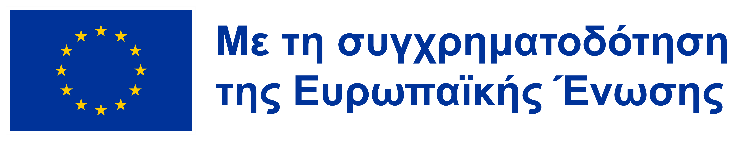